CORE : free services for libraries
Friday 13 March 2020
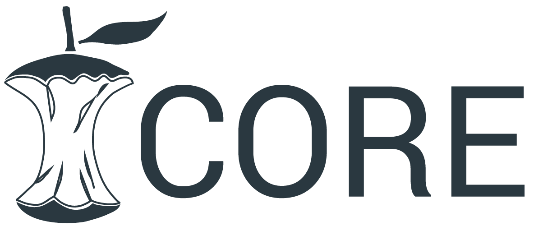 Nancy Pontika
Big Scientific Data and Text Analytics Group
Knowledge Media Institute, The Open University
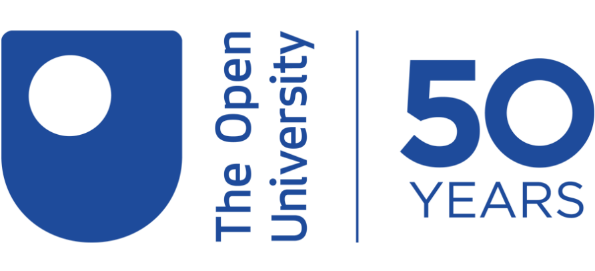 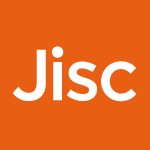 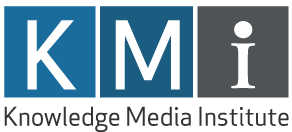 OA Aggregations and BOAI 2002
By "open access" to this literature, we mean its free availability on the public internet, permitting any users to read, download, copy, distribute, print, search, or link to the full texts of these articles, crawl them for indexing, pass them as data to software, or use them for any other lawful purpose, without financial, legal, or technical barriers other than those inseparable from gaining access to the internet itself … 

Budapest Open Access Initiative, 2002
1
OA Aggregations and BOAI 2002
“To achieve open access to scholarly journal literature, we recommend two complementary strategies. 
Self-Archiving: First, scholars need the tools and assistance to deposit their refereed journal articles in open electronic archives, a practice commonly called, self-archiving. When these archives conform to standards created by the Open Archives Initiative, then search engines and other tools can treat the separate archives as one. Users then need not know which archives exist or where they are located in order to find and make use of their contents.
…”
Budapest Open Access Initiative, 2002
2
Global network of repositories
“A single scientific repository is of limited value, real benefits come from the ability to exchange data within a network …
… interoperability allows us to exploit today's computational power so that we can aggregate, data mine, create new tools and services, and generate new knowledge from repository content.”

 Confederation of Open Access Repositories (COAR)
3
CORE’s mission
Aggregate all open access research articles worldwide …


… enrich this content and provide seamless access to it through a set of data services …
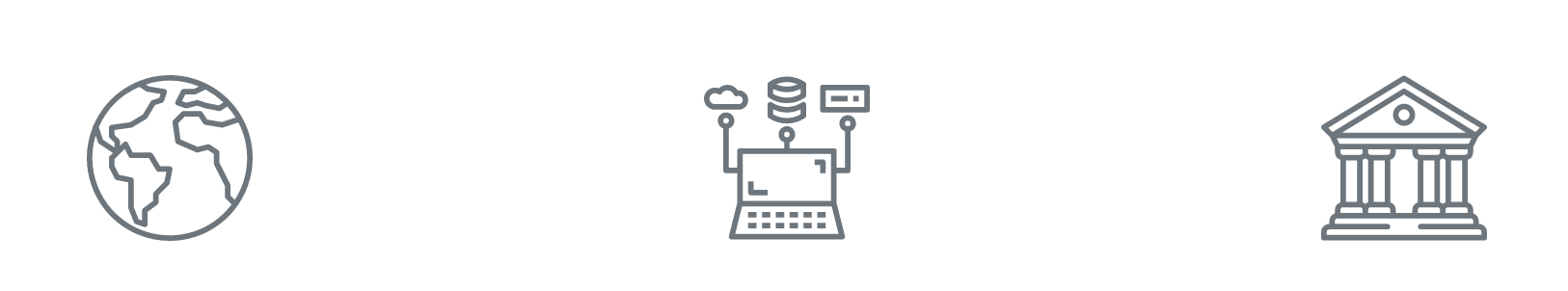 https://core.ac.uk/about/#mission
4
Types of content providers
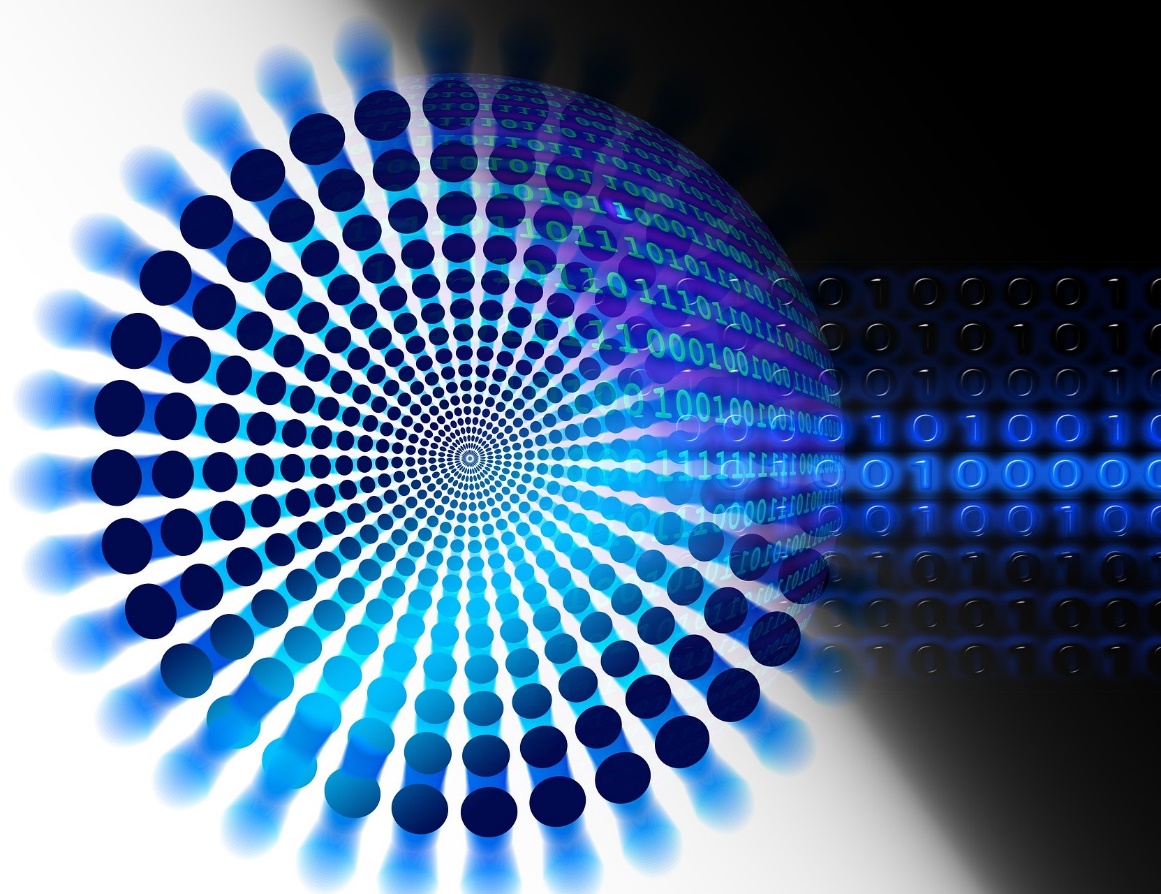 CORE harvests from everywhere: 
Repositories
Institutional
Includes repository and CRIS platforms
Disciplinary

Journals
Pure Open Access 
Gold Open Access
Hybrid Gold Open Access
5
Introducing CORE
6
CORE videos
Introducing CORE 
https://core.ac.uk/about/#mission

Access to raw data 
https://core.ac.uk/services/#access-to-raw-data

CORE content and discovery 
https://core.ac.uk/services/#content-discovery
7
World’s largest dataset of Open Access full texts
Access to free to read full texts
24,936,921 

Hosted full texts
19,027,223 

Metadata records
177,444,117

Data providers 
9,868
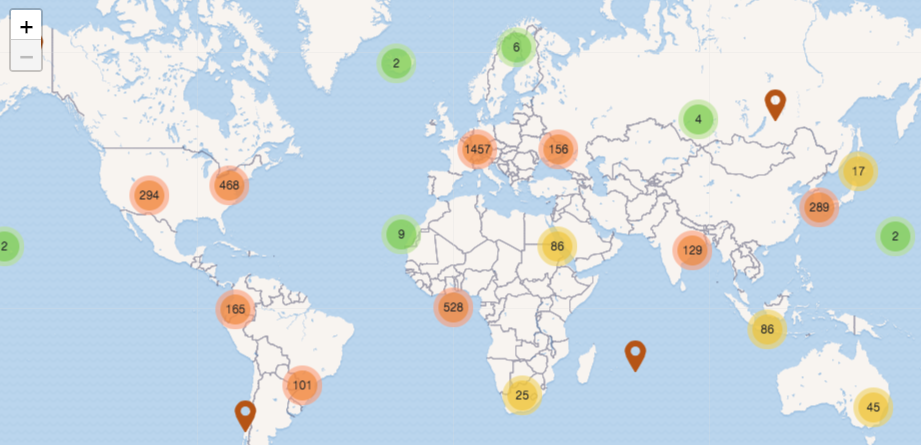 List of content providers https://core.ac.uk/data/providers/
8/22
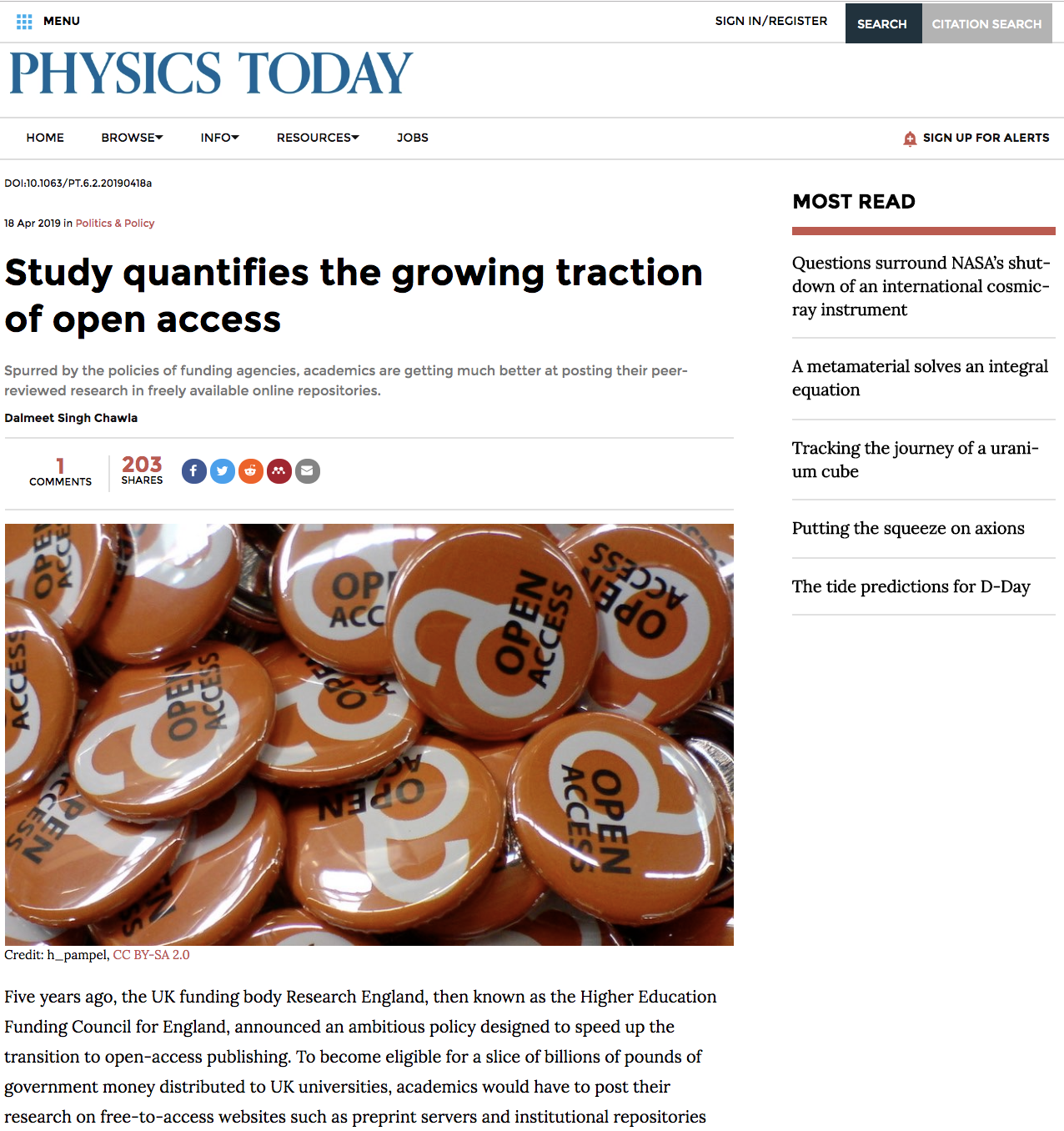 Papers OA sooner and sooner
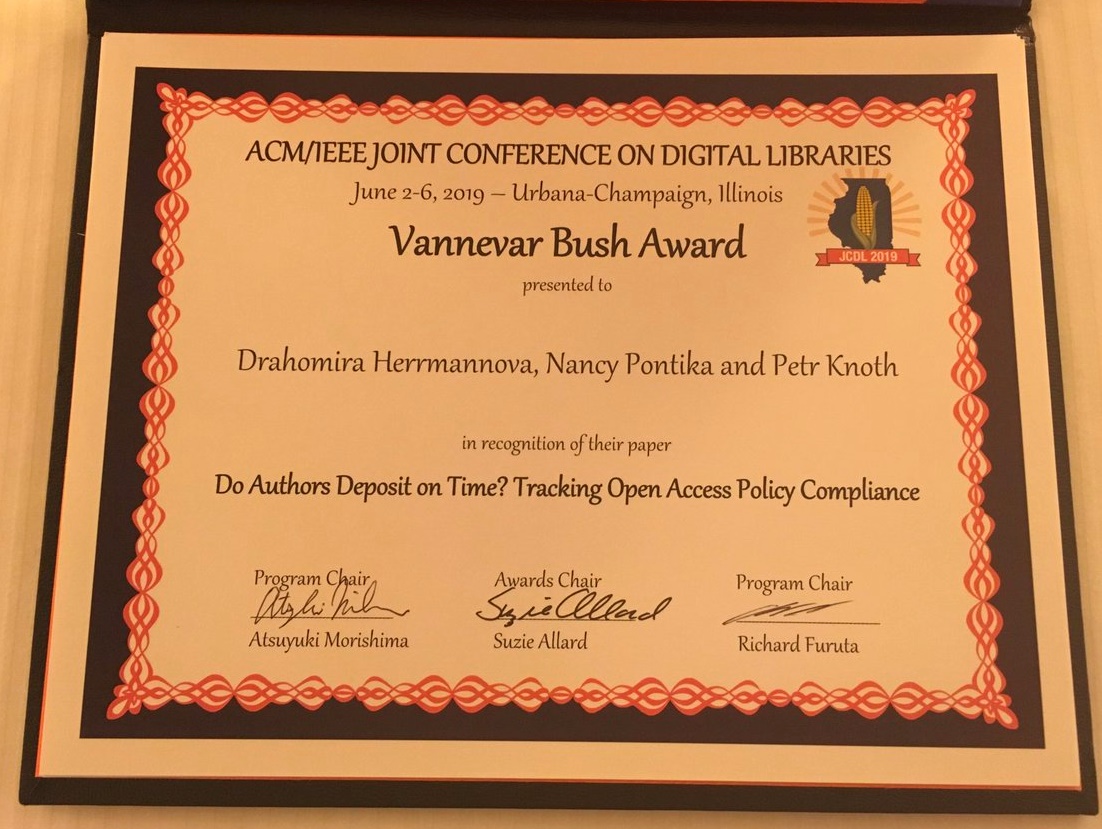 JCDL 2019 Best Paper Award
https://physicstoday.scitation.org/do/10.1063/PT.6.2.20190418a/full/
9/22
Papers OA sooner and sooner
The delay between publication and OA availability decreasing globally
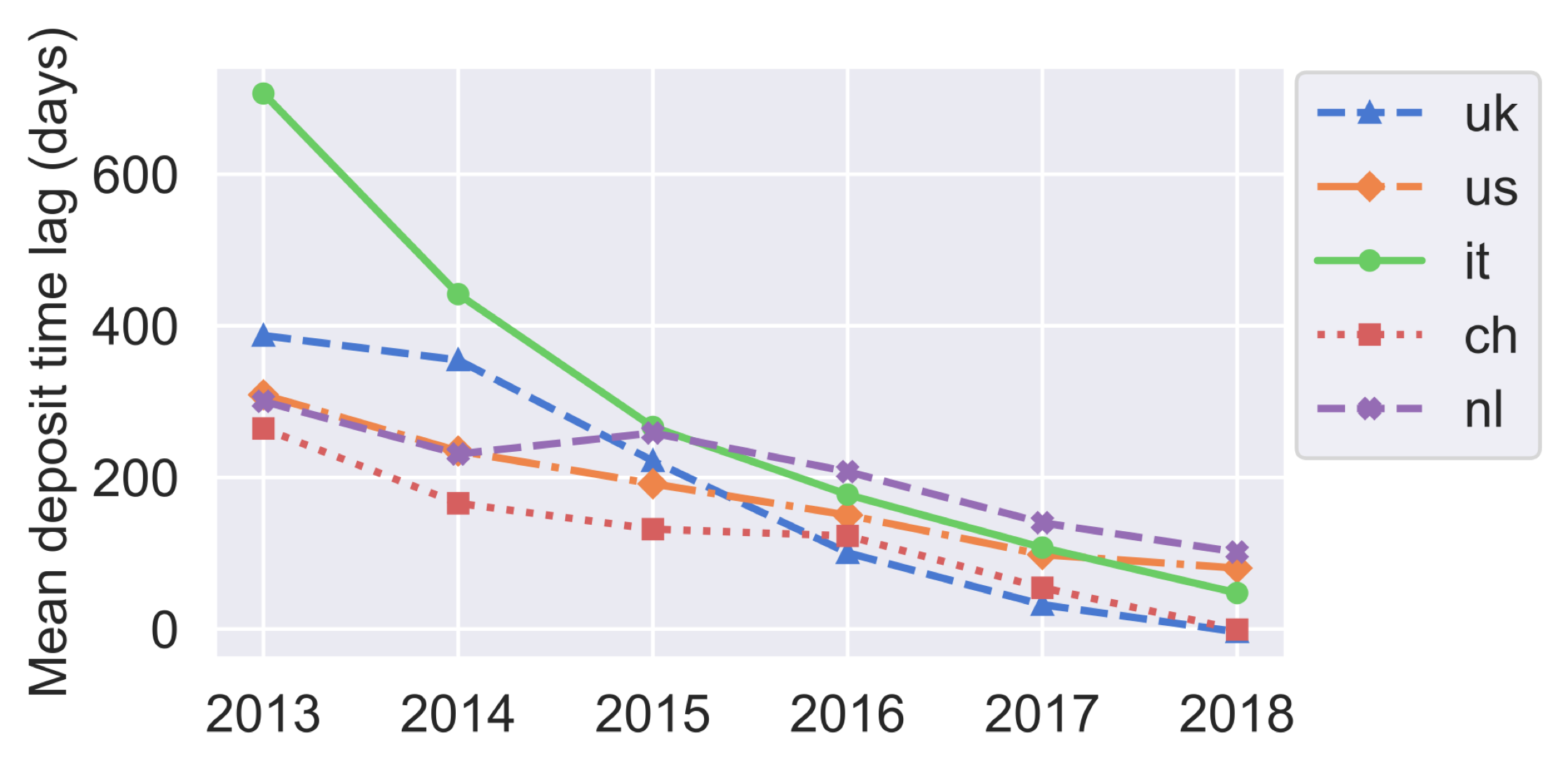 Herrmannova, Drahomira; Pontika, Nancy and Knoth, Petr (2019). Do Authors Deposit on Time? Tracking Open Access Policy Compliance. In: 2019 ACM/IEEE Joint Conference on Digital Libraries, 2-6 Jun 2019, Urbana-Champaign, IL
10
Faster open access makes repository infrastructure more important
11
We don’t need just open access
we need fast open access
12
This study was only possible to conduct because of repositories and aggregators working together
13
Need for more interoperability across systems
14
Discovery landscape
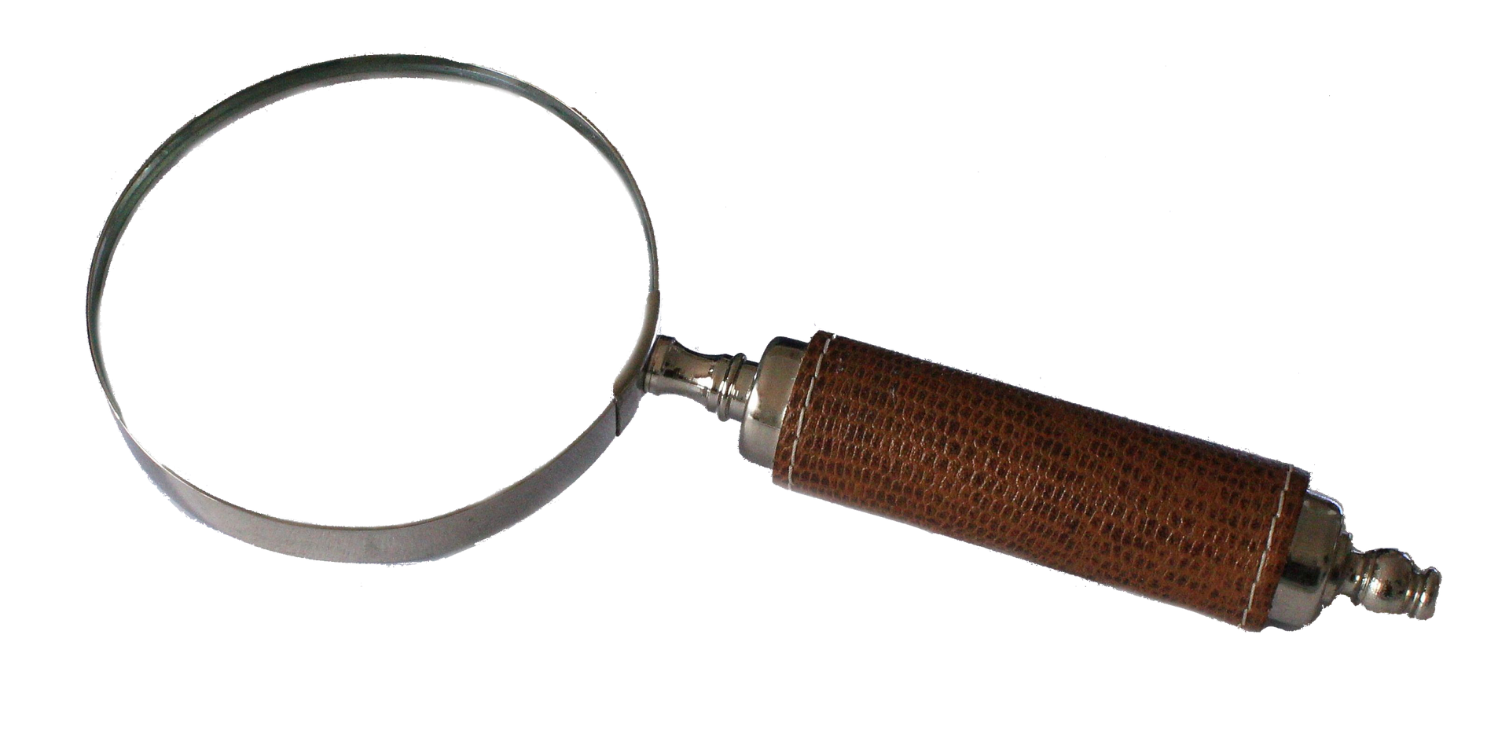 Search services
Title, author, keywords, etc. 
And integrations into them

Recommender services 
Similar resources 

OA Discovery/Delivery services
Overcoming publishers’ paywalls by discovering open access versions of papers
CORE Search
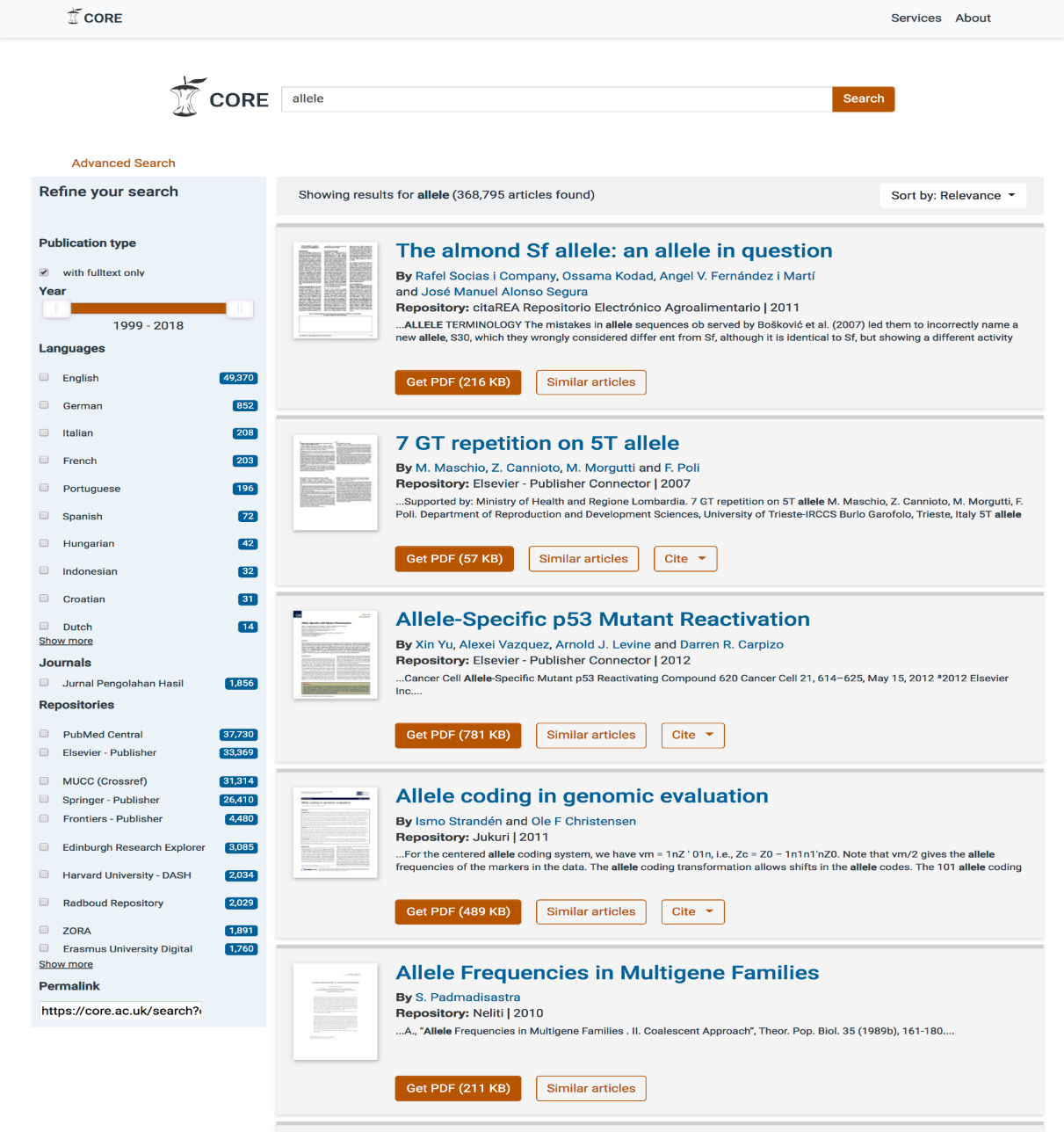 Full text search for OA content
Faceted searching
What you find is what you get
Real change of data providers wanting to be included
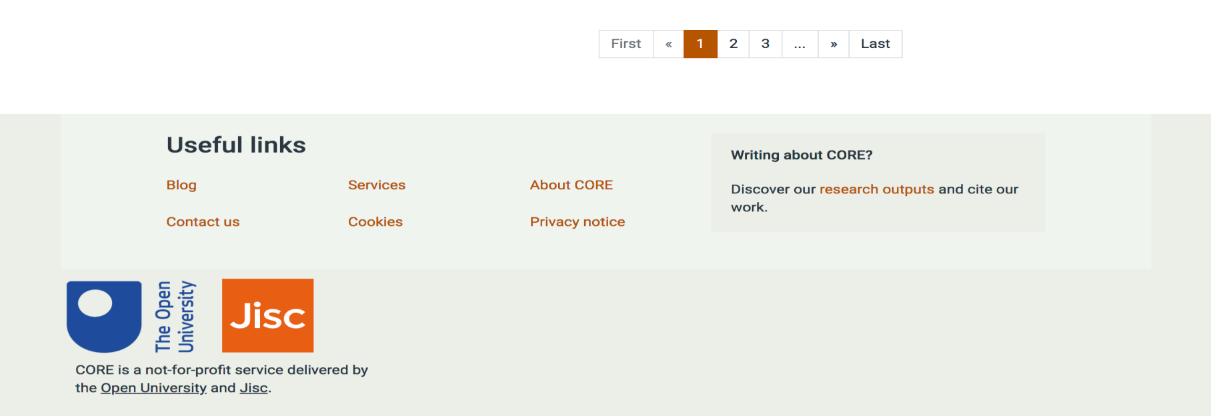 16
Call to action: CORE Search
Add CORE Search in the library pages and guides
17
Introducing CORE Discovery
High coverage of freely available content
Free service for researchers by researchers. No company controlling the pipes. 
Best grip on open repository content.
Repository integration
Discovering documents without a DOI.
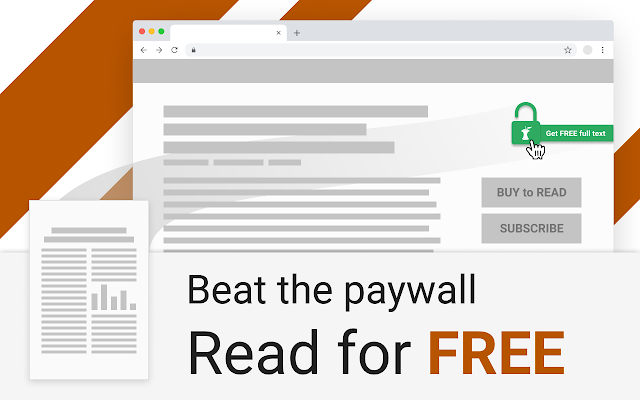 https://core.ac.uk/services/discovery/
CORE Discovery demonstration
Call to action: CORE Discovery
Spread message about CORE Discovery to library users
Install CORE Discovery to library computers
20
CORE Discovery Repository integration
Majority of articles in repositories metadata only.
CORE Discovery repository plugin:
turns dead ends of user journeys into journeys fulfilling users’ information needs
makes repository content more discoverable.
https://core.ac.uk/services/discovery/
Call to action: CORE Discovery Repository Plug-in
Install CORE Discovery Repository Plugin to your repository
22
CORE Repository Dashboard
Access to the content harvested from the repository.
Enables content management, by requesting metadata updates or managing take down requests.
Access to all detected technical issues and suggestions for improving the efficiency of harvesting and the quality of metadata.
Statistics regarding the repository content.
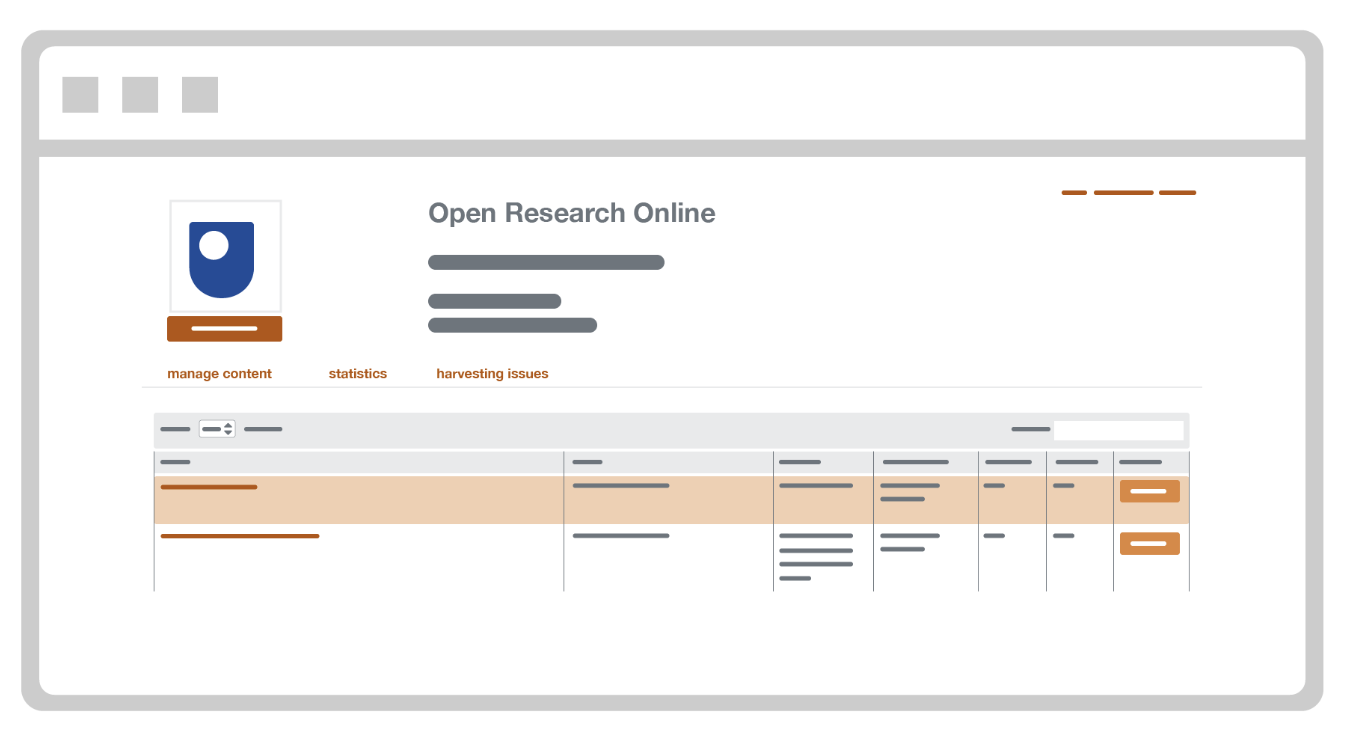 https://core.ac.uk/services/repository-dashboard/
23
Call to action: CORE Repository Dashboard
Contact us for an account to the CORE Repository Dashboard
theteam@core.ac.uk
24
Example integrations with existing library systems
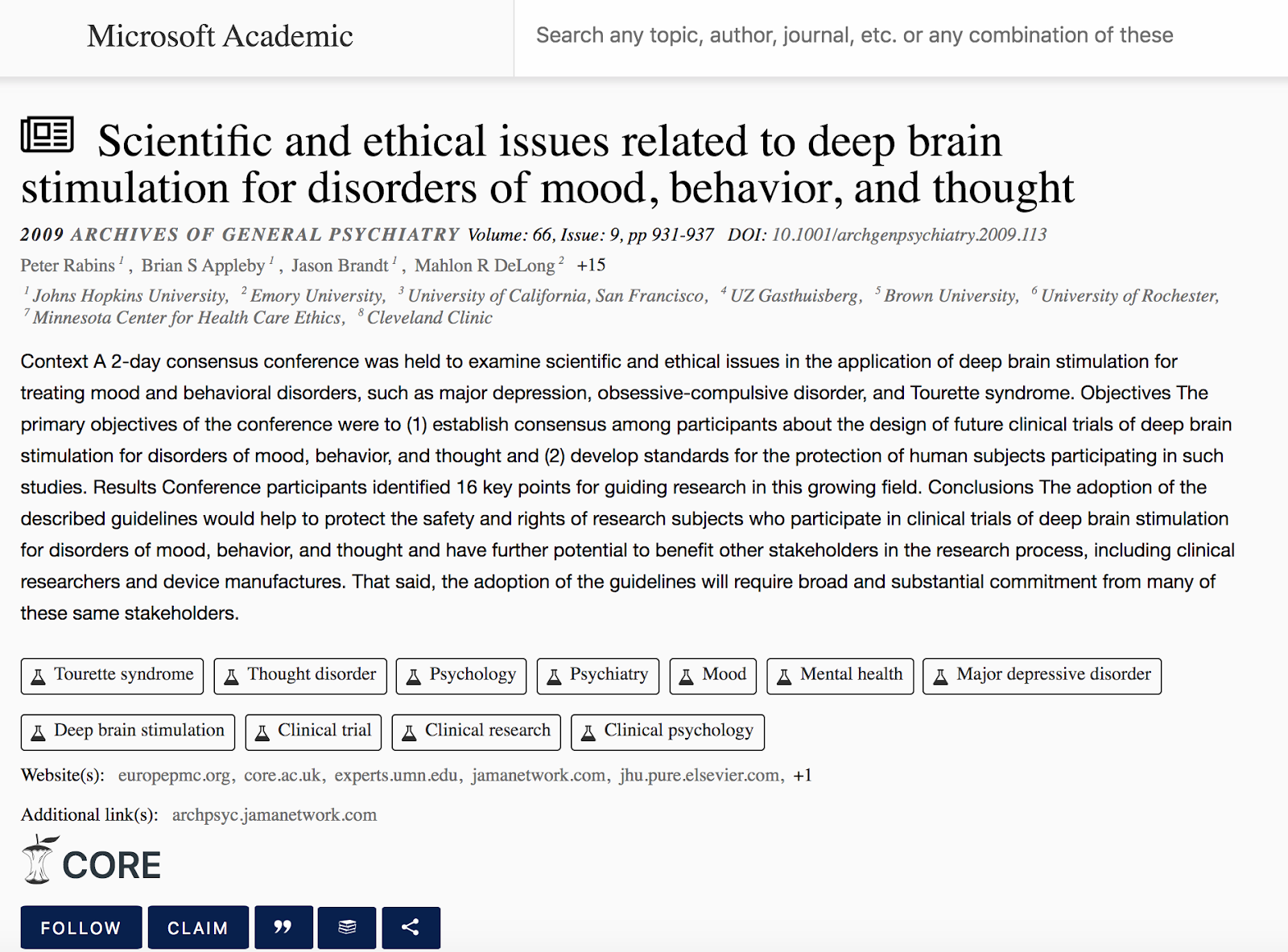 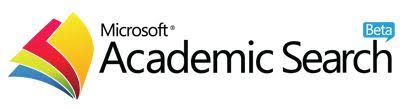 CORE is integrated with Microsoft Academic Search
25
Ongoing integrations …
Ontochem, Wheesbee and others
CORE articles searchable from within specialised search engines

PMC LinkOut 
Full texts of CORE articles to be discoverable from within PMC. 

ProQuest Summon and Primo 
Singed contract and awaiting from technical work to be commenced

Lean Library
Recent integration with Lean Library’s content.
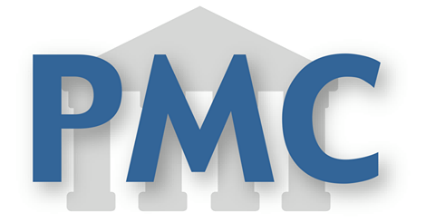 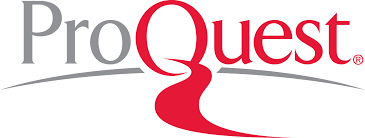 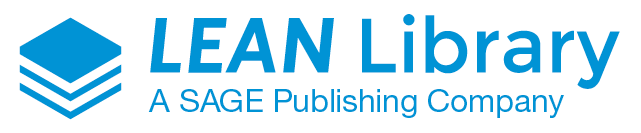 26
Types of collaborations
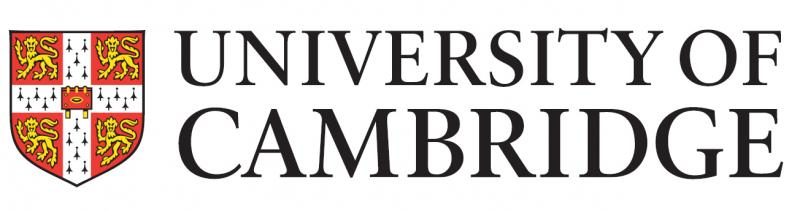 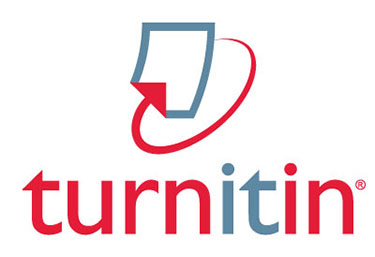 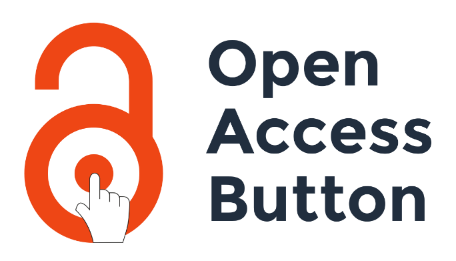 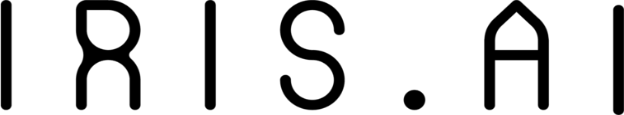 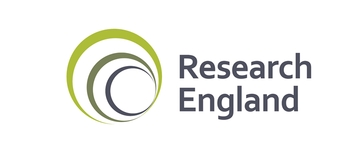 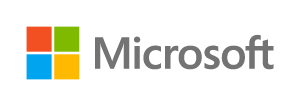 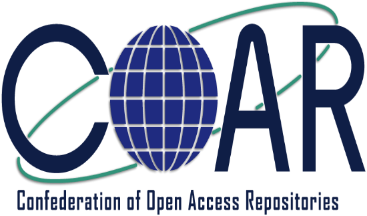 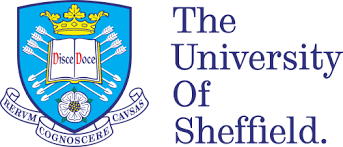 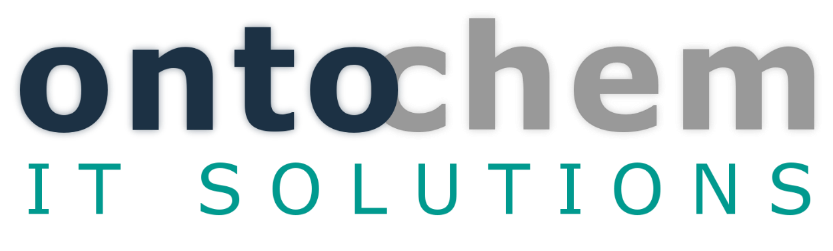 27
https://core.ac.uk/about/endorsements/
CORE looks for Ambassadors
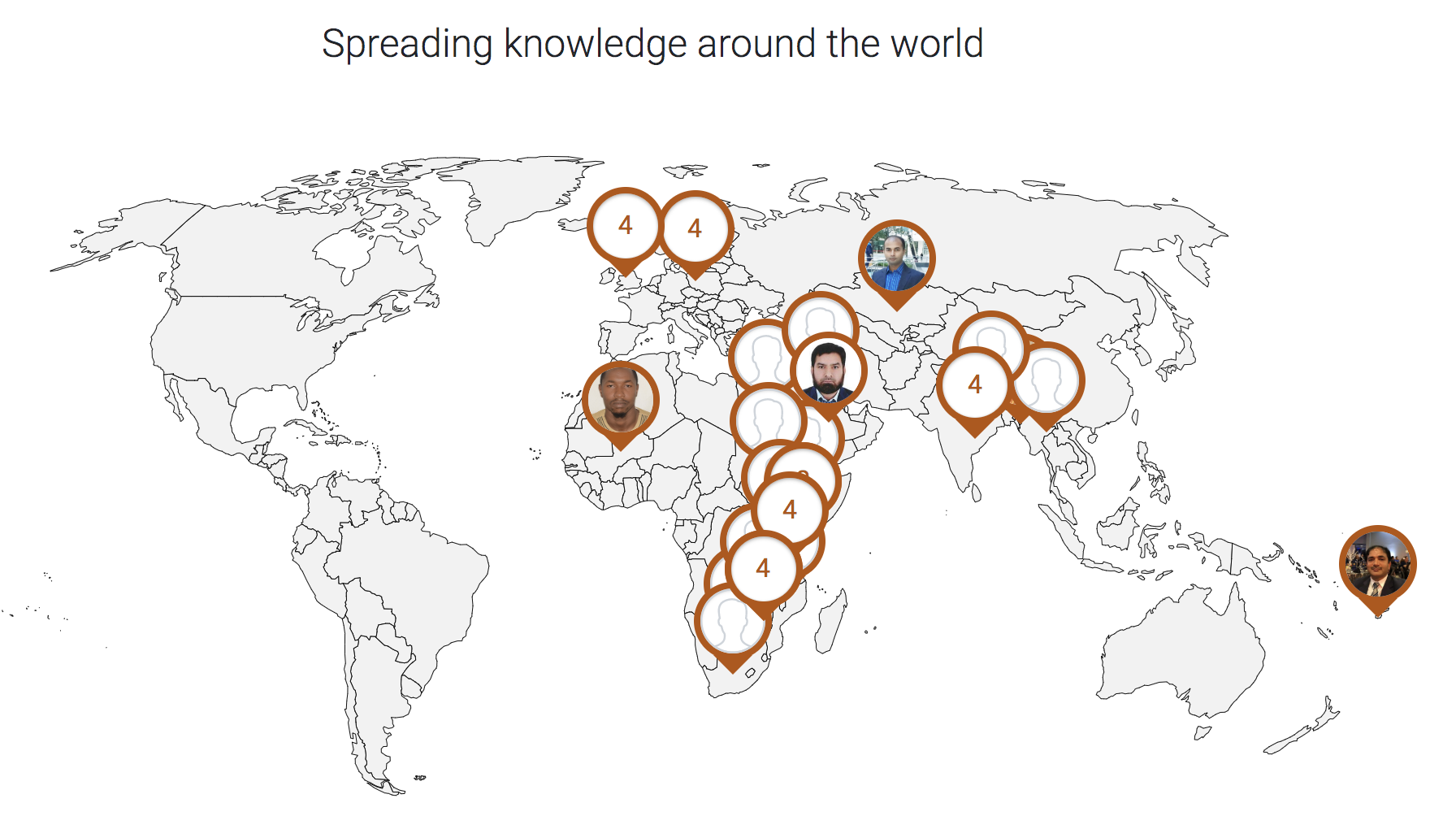 http://bit.ly/COREambassadors
Thank you!
Website: core.ac.uk 
Email: theteam@core.ac.uk
Twitter: @oacore
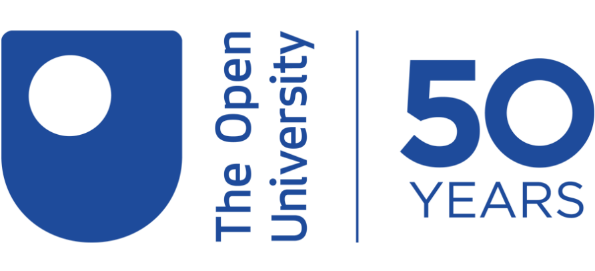 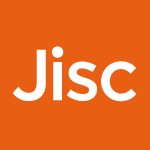